PLANIFICACIÓN  CLASES VIRTUALESSEMANA N° 32FECHA : 02- Noviembre-2020
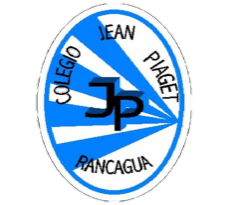 Colegio Jean Piaget
Mi escuela, un lugar para aprender y crecer en un ambiente saludable
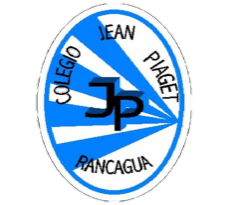 Reglas para una buena clase
Puntualidad
Tener materiales solicitados
Ser respetuoso con el profesor y sus compañeros
Mantener micrófono apagado y cámara encendida(solo si el alumno quiere)
Dudas o consultas
Estar atento a la clase online
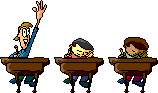 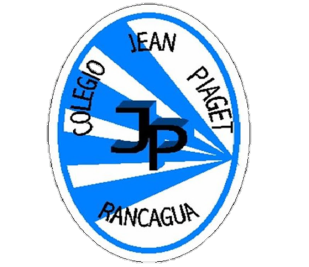 InicioActivación Conocimientos Previos
RECORDEMOS
¿Qué debo hacer antes de confeccionar un objeto?
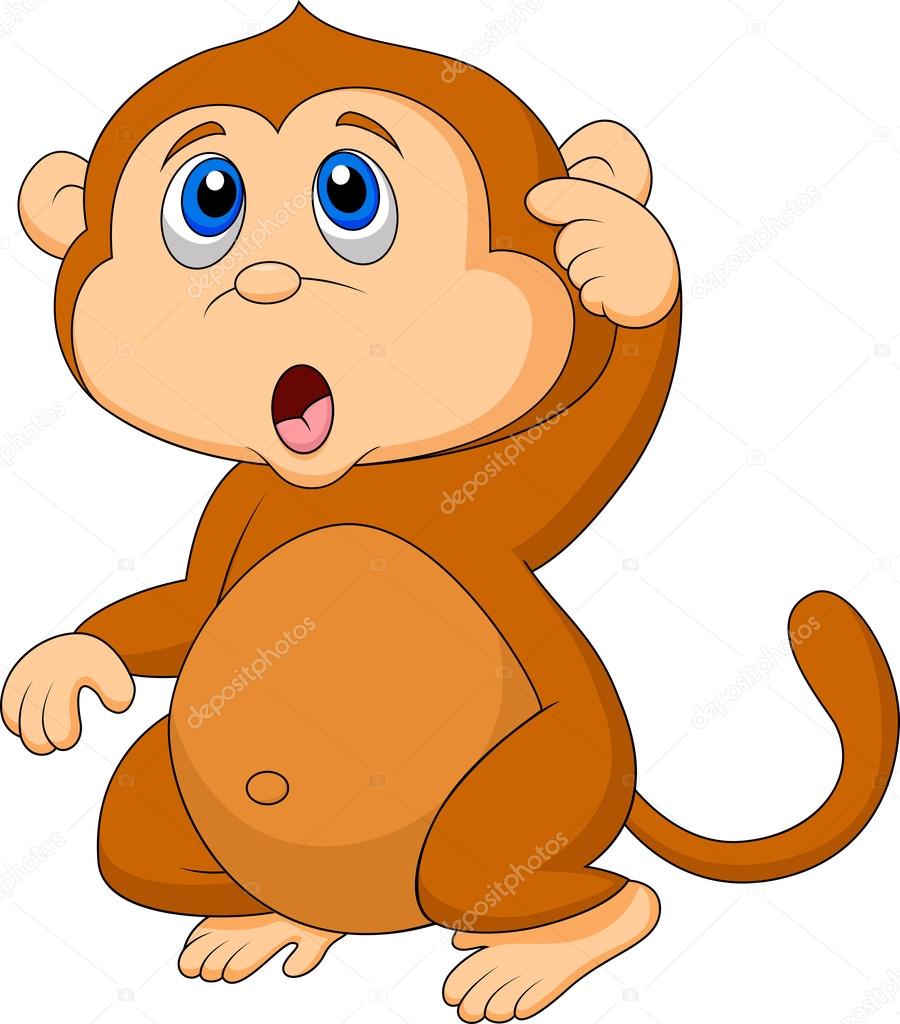 ANTES DE CONFECCIONAR
DIBUJO O BOCETO
Manos a la obra
Ahora que ya recordamos más sobre el lenguaje visual y sobre la planificación y creación de objetos, es momento de crear. 
Para ello, debes completar el siguiente cuadro de planificación 
Indicar con tu pulgar o mediante el chat que tienes listo tu cuadro. 
Esperar a que las docentes te den el pase para comenzar a crear.
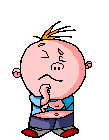 ANTES DE CONFECCIONAR
DIBUJO O BOCETO
¿Qué vamos a realizar?
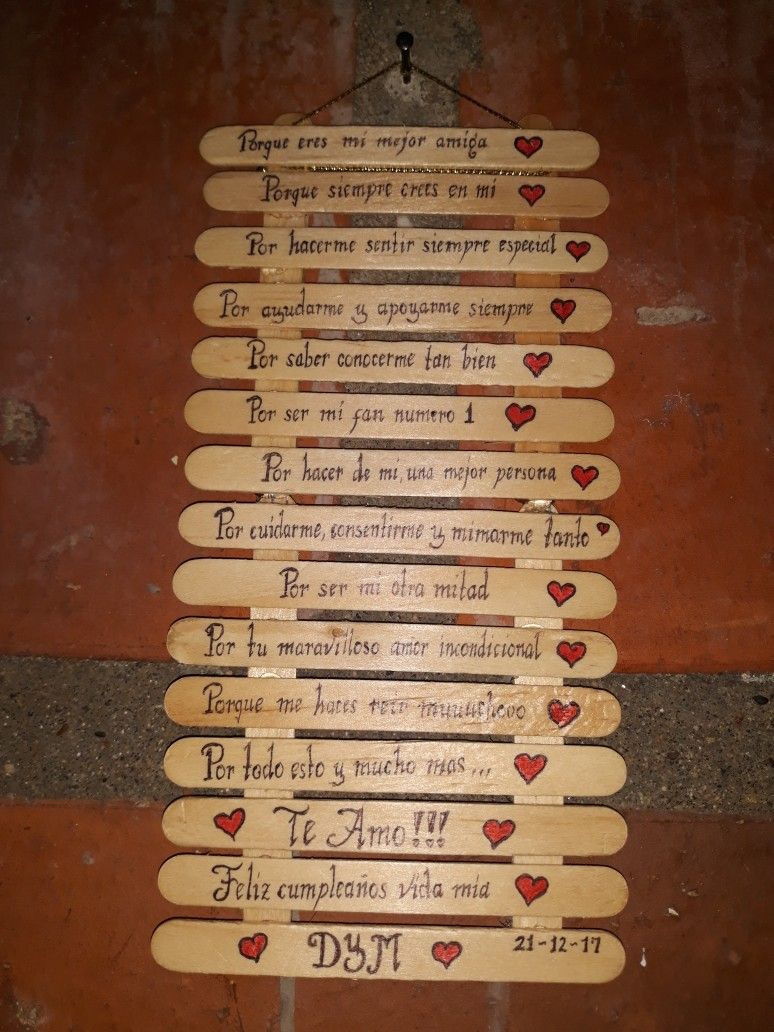 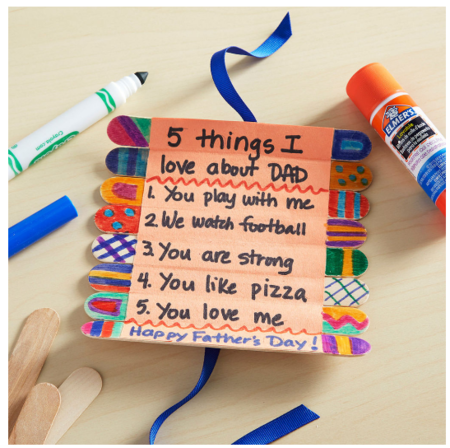 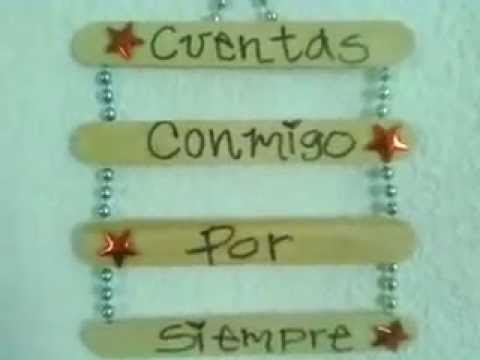 PAUTA DE EVALUACIÓN
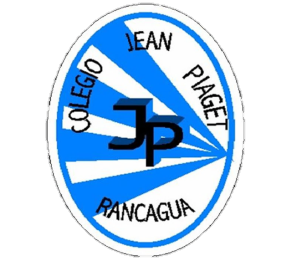 TICKET DE SALIDA
ASIGNATURA Artes Visuales
SEMANA 32
CIERRE
Nombre: _______________________________________
¿El boceto realizado, cumple con las mismas características del objeto final? Explica
 ¿Qué debo realizar antes de confeccionar un objeto? Fundamenta

¿Qué materiales y herramientas NO son apropiados para la edad de ustedes?
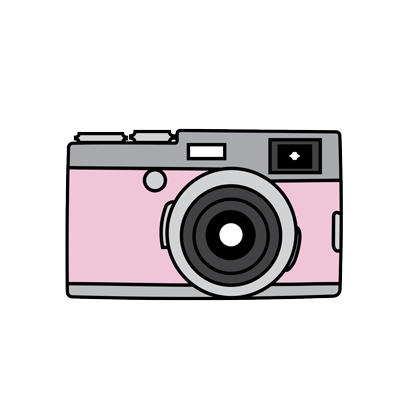 Enviar fotografía de este ticket de salida al: 
Correo: Alicia.cuellar@colegio-jeanPiaget.cl